Check Writing
All About Checks
Check Writing
Checks include the following information:
Check Writing
DATE:  Include the month, day and year you are writing the check.
Check Writing
PAYEE:  Write the name of the person or business on the line, “Pay to the order of.”
Check Writing
AMOUNT IN NUMBERS:  Write the amount of the check in numbers.
Check Writing
AMOUNT IN WORDS:  Write the amount of the check in words.
Check Writing
SIGNATURE:  Sign all checks the way you sign the signature card.
Check Writing
MEMO:  Use the memo area to note the reason for the check.
Check Writing
ROUTING NUMBERS:  The nine-digit string of numbers used to identify your bank to process the transaction
Check Writing
ACCOUNT NUMBER:  The number used to identify your unique account within the bank.
Check Writing
CHECK NUMBER:  The number used to identify a specific check within the sequence of the register.  It usually includes 3 or 4 digits.
Check Writing
TRANSIT NUMBER:  Used to list checks for deposit.
Check Writing
How to Write Checks:  You should fill out the following 6 items.
Check Writing
DATE:  Include the month, day and year you are writing the check.
09/15        06
Check Writing
PAYEE:  Write the name of the person or business on the line, “Pay to the order of.”
09/15        06
Athletic Shoe Company
Check Writing
AMOUNT IN NUMBERS:  Write the amount of the check in numbers.
09/15        06
Athletic Shoe Company
55.63
Check Writing
AMOUNT IN WORDS:  Write the amount in words.  Start at the left, write any cents as a fraction, and draw a line in the extra space.
09/15        06
Athletic Shoe Company
55.63
Fifty-Five and 63/100 ----------------------------------------------
Check Writing
SIGNATURE:  Sign all checks the way you sign the signature card.
09/15        06
Athletic Shoe Company
55.63
Fifty-Five and 63/100 ----------------------------------------------
George Washington Doe
Check Writing
MEMO:  Use the memo area to note the reason for the check.
09/15        06
Athletic Shoe Company
55.63
Fifty-Five and 63/100 ----------------------------------------------
Running Shoes
George Washington Doe
Check Writing
Check Register:  Don’t forget to balance your checkbook by filling out the check register.
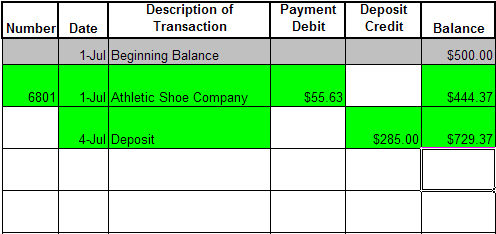 Check Writing
12 Rules About Checking
12 Rules About Checking
Only write checks when you have enough money in your account. 
Write checks legibly. 
Write the check amount as far to the left as possible. 
Always use a pen to write checks.
12 Rules About Checking
Don’t erase mistakes on a check. 
Don’t sign blank checks. 
Use restrictive endorsements. 
Print the right date on a check.
12 Rules About Checking
Always keep checks in a safe place. 
Destroy voided or unused checks and deposit slips. 
Record every transaction in the checkbook register. 
Keep a running balance in the checkbook register.
Check Writing
How to Cash a Check
How to Cash a Check
BLANK ENDORSEMENT: Sign your name the same way it is written on the front of the check.
George W. Doe
How to Cash a Check
SPECIAL ENDORSEMENT: Do this when you want to give someone else the money.  Write “pay to the order of” and that person’s name.  Then sign it.  Now that person is the only one that can cash the check.
Pay to the order of
William J. Doe
George W. Doe
How to Cash a Check
RESTRICTIVE: When you want your check to be very safe, like when you send it by mail to your bank, use this type of endorsement.  Then , it can only be deposited into your account.
For Deposit Only
George W. Doe
Check Writing
The End